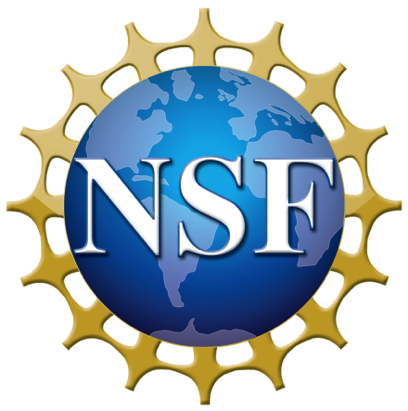 Cyberinfrastructure for Sustained Scientific Innovation (CSSI)NSF 22-632
Robert Beverly, Varun Chandola, 
Bogdan Mihaila, Seung-Jong (Jay) Park, Ashok Srinivasan, and Alejandro (Al) Suarez


Office of Advanced Cyberinfrastructure (OAC)
Directorate for Computer & Information Science & Engineering (CISE)
Webinar: October 20, 2022
[Speaker Notes: Good afternoon, everyone, and thank you for joining us. I’m Varun Chandola and I’m here with my colleagues Jay Park and Ashok Srinivasan from the NSF Office of Advanced Cyberinfrastructure, or OAC. We are the Program Directors from OAC managing the Cyberinfrastructure for Sustained Scientific Innovation program, or CSSI. Several other program directors from other divisions are also participating in the webinar, including……. and they will be helping us in answering your questions in the Q&A session at the end of the presentation.
 
In this webinar, we will provide a brief overview of the CSSI program, describe the changes to the solicitation for this fiscal year, and highlight some of the most important points you need to know to submit a proposal to this program.]
Purpose of this Webinar
Purpose of this Webinar
Orient potential proposers
 Summarize the CSSI program and review criteria 
 Answer questions
 Improve the quality of proposals
Webinar Outline
CSSI program description
Overview of solicitation (NSF  22-632)
Questions from the community – via Zoom Q&A
2
[Speaker Notes: This webinar in intended to orient the research community to the new CSSI solicitation, summarize the program and review criteria, and answer questions. Our goal is to help you improve your understanding of the new CSSI solicitation and help to improve the quality of the proposals submitted to this program.

An, here is also the outline of today’s presentation.  We’ll start with a description of the CSSI program followed by an overview of the new solicitation, which is NSF 22-632. 

We will then take questions from the webinar participants. We invite your questions via the Q&A feature in zoom. Some of the questions we have previously received are included at the end of the presentation. 

A recording of this webinar will be available on the program page.]
NSF CSSI Program
Supports the development and deployment of robust, reliable and sustainable data and software cyberinfrastructure
 Brings innovative capabilities towards sustained scientific innovation and discovery 
 Provides a cross-directorate opportunity to advance common approaches to sustain and innovate research cyberinfrastructures.
 Follows accepted data management and software development practices
3
[Speaker Notes: Let us begin by talking about the CSSI program. CSSI is an interdisciplinary program that focuses on supporting the development and deployment of robust, reliable and sustainable data and software cyberinfrastructure that will support and advance sustained scientific innovation and discovery. 

In this regard, CSSI does not intend to support research in new CI, but it aims to support the development and deployment of new and innovative CI. 

The proposals submitted to this program are strongly encouraged to describe their approach to data management and quality software development through a well-defined software engineering process that includes software testing, and the appropriate use of analysis tools and capabilities.]
Changes in the Current Solicitation (NSF 22-632)
Revised CI Professional Mentoring and/or Professional Development Plan section
Page limitation for the plan has been increased to 2 pages.
Updated Program Synopsis and the Program Description sections to include clarifications about extensions of existing CSSI Elements and Frameworks projects.
Revised Proposal Preparation and Submission Instructions section to clarify the expected content of the prior support section when the team has received past CSSI funding.
The Programmatic Areas of Interest section has been revised to reflect the most recent programmatic priority areas for the collaborating NSF directorates and divisions with respect to the CSSI solicitation.
The criteria for proposals to be returned without review have been clarified.
4
[Speaker Notes: If you are familiar with the prior CSSI solicitations here is a summary of what has changed this year:

The CI Professional Mentoring and/or Professional Development Plan section has been revised to further clarify the definition of a CI Professional and the activities that fall under this category. Also, the page limitation for the plan has been increased to 2 pages.

The Program Synopsis and the Program Description sections have been updated to include clarifications about extensions of existing CSSI Elements and Frameworks projects.

The Proposal Preparation and Submission Instructions section has been revised to clarify the expected content of the prior support section when the team has received past CSSI funding.

The Programmatic Areas of Interest section has been revised to reflect the most recent programmatic priority areas for the collaborating NSF directorates and divisions with respect to the CSSI solicitation. 

The criteria for proposals to be returned without review have been clarified.]
CSSI Award Classes
5
[Speaker Notes: New CSSI solicitation accepts proposals under three classes: Elements, Framework Implementations, and Transition to Sustainability proposals.

Elements projects support small groups that will develop and deploy robust software and data capabilities for which there is a demonstrated need that will advance one or more significant areas of science and engineering. These awards can be up to $600,000 and 3 years of duration. 
 
The Framework Implementations target larger, interdisciplinary teams organized around the development and application of common software and data infrastructure aimed at solving common research problems in one or more areas of science and engineering, resulting in a sustainable community framework serving diverse communities. These awards can be between $600,000 and $5M in size and between 3-5 years in duration. 
 
Transition to Sustainability is a new class of awards that we have introduced this, year and aims to support groups who will execute a well-defined sustainability plan for existing CI with demonstrated impact in one or more areas of science and engineering. The sustainability plan should enable new avenues of support for the long-term sustained impact of the CI. The award size for this class can be up to $1 Million, and the duration can be up to 2 years.

Note that these are total budget limitations for projects which may include multiple collaborative proposals. 

Projects in the upper portions of these ranges must be exceptional in terms of scientific impact, and as with all proposals, should be discussed with program officers from the divisions that fund the researchers that would be impacted. Proposed funding amounts should be commensurate with the work being proposed, the size of the community that will be affected, and the level of impact anticipated.]
Transition to Sustainability Class of Awards
Goal: is NOT to cover the daily operation costs of projects to sustain them, but to help them implement a well-defined sustainability plan that will lead to self-sustainability over the long term 
diversify funding sources
create alternative avenues of support (e.g., open-source community support; revenue from memberships, subscriptions, or donations; funding from industry or other federal agencies)
Competitive projects should have
a well-developed existing code base
an established user community
demonstrated impact on scientific discovery, research, and education 
a well-defined long-term sustainability plan with clear metrics of success
6
[Speaker Notes: These awards target groups who would like to execute a well-defined sustainability plan for existing CI with demonstrated impact in one or more areas of science and engineering supported by NSF.

The goal of this award class is not to cover the daily operation costs of projects to sustain them, but rather to help them implement a well-defined sustainability plan that will lead to self-sustainability of these projects over the long term. 

It is expected that the projects funded under this project class will identify and transition to other avenues of support (e.g., open-source community support; revenue from memberships, subscriptions, or donations; funding from industry or other federal agencies) for the operation of the CI to be sustained.

Competitive proposals will clearly demonstrate the current level of adoption of the CI in the community and its impact on science and education so far, justify the need to sustain these impacts, and describe how this award will help to achieve long-term sustainability of the CI with clearly defined metrics of success.]
Transition to Sustainability Class of Awards (cont.)
Requests may include funds to support activities such as:
further community outreach and engagement
user training, documentation, and technical support
improvements in code quality, scalability, and accessibility
and any other activity needed to achieve the long-term sustainability of the CI 
These awards are not limited to projects previously supported by CSSI
7
[Speaker Notes: The requests under this class of awards may include funds to support activities such as further community outreach and engagement; user training, documentation, and technical support; improvements of code quality, scalability, and accessibility; and any other activity needed to achieve the long-term sustainability of the CI.

These awards are not limited to projects previously supported by CSSI, but the proposals need to clearly demonstrate the impact of the CI in one or more areas of science and engineering supported by NSF.]
Frameworks Class – Priorities
The resulting CI is expected to be sharable, easily findable and accessible, interoperable, and reusable by broad communities. 
Proposers are encouraged to engage one or more disciplines and/or emerging cross-disciplinary communities in the design, development, evaluation, and/or demonstration phases of the proposed CI.
8
[Speaker Notes: In the new solicitation, we have revised the definition of the “Framework Implementations” class of awards to encourage proposals for sharable, easily findable and accessible, interoperable, and reusable CI by broad communities. 

Proposers are also encouraged to engage multiple disciplines and/or emerging multi-disciplinary communities in the design, development, evaluation, and/or demonstration phases of the proposed CI.]
CSSI – Addressing Emerging Concerns
The solicitation highlights the need to address emerging concerns in Data and Software CI design and development, such as:
Privacy
Trust
Transparency
Reproducibility
AI/ML Support
Energy Efficiency
9
[Speaker Notes: The new CSSI solicitation highlights that projects funded through this program should result in Data and Software CI innovations essential to address disruptive changes in applications, adaptability to new technologies and to changing requirements, as well as the emergence of new concerns in Data and Software CI design and development, such as privacy, trust, transparency, reproducibility, AI/ML support, and energy efficiency.]
A Competitive proposal should be..
Science-driven: Promotes science excellence, enabling fundamentally new scientific advances; benefits science and engineering communities beyond initial participants.
Innovative: Emphasizes unique NSF contributions; builds the capability, capacity, and cohesiveness of a national CI ecosystem; considers both human and technical aspects of the CI.
Collaborative: Fosters partnerships and community development; actively engages CI experts, specialists and scientists working in concert with the domain scientists who are users of CI.
Leveraged:  Builds on existing, recognized capabilities.
Strategic:  Encourages measurement of progress and sharing of results.
Sustained: Provides benefits beyond the participants and the lifetime of the award.
10
[Speaker Notes: The competitive projects supported though the CSSI program are expected to be science-driven and innovative. They are expected to establish close collaborations among stakeholders, build on existing recognized capabilities, clearly articulate the services and capabilities to be delivered with well-defined metrics for success, and have a clear plan for long-term sustained impact beyond the lifetime of the award.]
Participating NSF Organizations
Participating NSF Organizations
Directorate for Computer and Information Science and Engineering (CISE)
Office of Advanced Cyberinfrastructure
Division of Computing and Communication Foundations
Division of Information and Intelligent Systems

Directorate for Biological Sciences (BIO)

Directorate for Education and Human Resources (EHR)

Directorate for Engineering (ENG)
Division of Electrical, Communications and Cyber Systems
Division of Chemical, Bioengineering, Environmental and Transport Systems
Division of Civil, Mechanical and Manufacturing Innovation

Directorate for Geosciences (GEO)
Division of Atmospheric and Geospace Sciences
Division of Earth Sciences
Division of Ocean Sciences
Office of Polar Programs

Directorate for Mathematical and Physical Sciences (MPS)
Division of Physics
Division of Astronomical Sciences
Division of Mathematical Sciences
Division of Materials Research
Division of Chemistry

Directorate for Social, Behavioral and Economic Sciences (SBE)
11
[Speaker Notes: Cyberinfrastructure for Sustained Scientific Innovation is a crosscutting program that is enabled by the collaboration of divisions and offices across all NSF directorates. The participating organizations are listed here. 

While CSSI is managed by OAC, each of the directorates, divisions and offices have also designated representatives that serve as points of contact for this solicitation. You can find these representatives by accessing the CSSI program web page.]
Directorate Specific Priorities
Please see the division-level descriptions in the solicitation for complete details of specific priorities across various directorates.

PIs are strongly encouraged to contact program officer(s) from the list of Cognizant Program Officers in the division(s) that typically support the scientists and engineers who would make use of the proposed work and OAC Program Officers.
12
[Speaker Notes: The solicitation has details on specific priorities at division and office level across various directorates.
The programmatic Areas of Interest section in the solicitation has been revised to reflect the most recent programmatic priority areas for the collaborating NSF directorates and divisions with respect to the CSSI solicitation. We highly recommend the proposers to visit the solicitation website and get familiar with those priority areas. 

PIs are strongly encouraged to contact program officer(s) from the list of Cognizant Program Officers in the division(s) that typically support the scientists and engineers who would make use of the proposed cyberinfrastructure, to gain insight into the priorities for the relevant areas of science and engineering to which their proposals may be responsive.]
Proposal Preparation
Please note that the proposals submitted in response to this program solicitation must be prepared and submitted via Research.gov or via Grants.gov, and may not be prepared or submitted via FastLane.
 The NSF proposal and award process is detailed in the Proposal & Award Policies & Procedures Guide (PAPPG, NSF 22-1). 
https://www.nsf.gov/pubs/policydocs/pappg22_1/
 The next slides include aspects that are specific to CSSI.
13
[Speaker Notes: Innovating and migrating proposal preparation and submission capabilities from FastLane to Research.gov is part of the ongoing NSF information technology modernization efforts. In support of these efforts, research proposals submitted in response to this program solicitation must be prepared and submitted via Research.gov or via Grants.gov, and may not be prepared or submitted via FastLane.

The NSF proposal and award process is detailed in the Proposal & Award Policies & Procedures Guide (PAPPG 22-1). 
https://www.nsf.gov/pubs/policydocs/pappg22_1/

The next slides include aspects that are specific to CSSI.]
Eligibility
Proposals may only be submitted by:
Universities and Colleges
Non-profit, non-academic organizations
NSF-sponsored federally funded research and development centers (FFRDCs) may apply, provided that they are not including costs for which federal funds have already been awarded or are expected to be awarded.

Limit on Number of Proposals per PI/Co-PI/Senior Personnel:   “one”
An individual may participate as Principal Investigator, co-Principal Investigator or other Senior Personnel in at most one proposal across all categories of proposal for each deadline.
In the event that any individual exceeds this limit, any proposal submitted to this solicitation with this individual listed as PI, co-PI, or Senior Personnel after the first proposal is received at NSF will be returned without review.  No exceptions will be made.
14
[Speaker Notes: The eligibility criteria for the CSSI program are as follows:

Proposals may only be submitted by universities and colleges, non-profit, non-academic organizations, and NSF-sponsored federally funded research and development centers (FFRDCs), provided that they are not including costs for which federal funds have already been awarded or are expected to be awarded.

The number of proposals per principal investigator, co-principal investigator, or senior personnel is limited to one.  An individual may participate in a proposal as a principal investigator, co-principal investigator, or other senior personnel in at most one proposal for a given deadline.  

In the event that any individual exceeds this limit, any proposal submitted to this solicitation with this individual listed as PI, co-PI, or Senior Personnel after the first proposal is received at NSF will be returned without review.  No exceptions will be made.]
Cover Sheet
NSF Unit of Consideration (program):
The proposals should choose “Software Institutes” as program.

Proposal Title
Proposal titles should begin with “Elements:”, “Frameworks:”, or “Sustainability:”
Examples
Elements : MyProjectTitle
Frameworks : MyProjectTitle
Sustainability : MyProjectTitle
15
[Speaker Notes: With respect to the Cover Sheet. 

For the NSF Unit of Consideration, The “Divisions” section should automatically be selected. From the drop-down list as the program(s) to consider the proposal, select “Software Institutes” as the Program. It must be the only option.

For the proposal title, provide a short informative title for the proposed project. To assist NSF staff in sorting proposals for review, proposal titles should begin with "Elements:“, "Frameworks:", or “Sustainability:” followed by the proposal title.

An example title would be Elements:MyProjectTitle 
A second example title would be Frameworks:MyProjectTitle
And for the Sustainability class of awards, the title should start with the Sustainability keyword.]
Project Description
In addition to the guidance specified in the PAPPG, address:
 Project Motivation and Impact (Science Driven / Innovation)
 Cyberinfrastructure Plans (Project plans, and system and process architecture, Building on  existing, recognized capabilities, Close collaborations among stakeholders)
 Measurable Outcomes (Deliverables, Sustained and sustainable impacts, Metrics)
The project description must explicitly discuss the directorates, divisions or offices to which the proposal is aligned.

If the PI and co-PIs have received prior CSSI funding (including through programs that preceded CSSI), the proposal should briefly discuss what software/data services resulted from their prior CSSI award(s) as well as significant outcomes and impacts. This can be done as part of the Results from Prior NSF Support section if appropriate.
16
[Speaker Notes: In addition to the guidance specified in the PAPPG, the project description should address:
Project Motivation and Impact (Science Driven / Innovation)
Cyberinfrastructure Plans (Project plans, and system and process architecture, Building on existing, recognized capabilities, Close collaborations among stakeholders)
Measurable Outcomes (Deliverables, Sustained and sustainable impacts, Metrics)

The project must explicitly discuss to which directorates, divisions or offices the proposal is aligned.

If the PI and co-PIs have received prior CSSI funding (including through programs that preceded CSSI), the proposal should briefly discuss what software/data services resulted from their prior CSSI award(s) as well as significant outcomes and impacts. This can be done as part of the Results from Prior NSF Support section if appropriate.]
Proposing Extensions
NSF support for projects funded via CSSI Elements and Frameworks awards, or its predecessor programs, is intended to be of finite duration.
If appropriate for transition to sustainability, teams may request further one-time support through the “Transition to Sustainability” class of awards.
For extensions to previously funded Frameworks project, proposal should clearly justify the need for such an extension, and describe past outcomes, including:
Status of the CI
Current level of adoption in the community
Outcomes of efforts to translate the CI to a sustainable community framework
17
[Speaker Notes: NSF support for projects funded via CSSI Elements and Frameworks awards, or its predecessor programs, is intended to be of finite duration, limited to no more than 10 years. If appropriate for transition to sustainability, teams may request further one-time support through the “Transition to Sustainability” class of awards.

If the proposal is an extension of a previous CSSI funded Frameworks project, the proposal should clearly justify the need for such an extension, instead of targeting the Transition to Sustainability award class. The justification should briefly describe the outcomes of the previous project, including: 1). the status of the CI (software or data services) developed as part of the project, 2). the current level of adoption of the CI in the community, and 3). outcomes of efforts to translate the CI to a sustainable community framework.

I will now turn the presentation to my colleague, Jay, who will discuss the additional proposal preparation aspects.]
Supplementary Documents specific to CSSI
Supplementary Documents specific to CSSI
Delivery Mechanism and Community Usage Metrics (all proposals, 2-page limit)
Management and Coordination Plan (Framework proposals only, 3-page limit)
CI Professional Mentoring and/or Development Plan (if requesting funding to support a CI professional, 2-page limit)
High Throughput Computing Resources (if requesting HTC resources through PaTH, 2-page limit)
Cloud Computing Resources (if requesting cloud resources through CloudBank, 2-page limit)
Letters of Collaboration (if any)
Project Personnel and Partner Institutions (all proposals)
18
[Speaker Notes: The next slides talk about supplementary documents to be included in the proposal, these documents are specific to CSSI and in addition to the ones required for all proposals submitted to NSF (such as data management plan, or where appropriate a Postdoctoral Mentoring plan)

The proposal may include the following Supplementary Documents:

Delivery Mechanism and Community Usage Metrics (all proposals, 2-page limit)
Management and Coordination Plan (Framework proposals only, 3-page limit)
CI Professional Mentoring and/or Development Plan (if requesting funding to support a CI professional, 1-page limit)
High Throughput Computing Resources (if requesting HTC resources through PaTH, 2-page limit)
Cloud Computing Resources (if requesting cloud resources through CloudBank, 2-page limit)
Letters of Collaboration (if any)
Project Personnel and Partner Institutions (all proposals)]
Supplementary Documents specific to CSSI
Community Usage Metrics
Quantifiable metrics to measure the community adoption, usage, or other type of engagement.
Also include targets for each year of the award.
These metrics should also be appropriate for the programmatic specific areas the project targets as well as for the proposed type of CI to be developed. 
The viability of the mechanisms employed for collecting the metrics should be described.
19
Supplementary Documents specific to CSSI
Supplementary Documents specific to CSSI
CI Professional Mentoring and/or Development Plan (required if requesting funding to support a CI professional – 2 page limit)
 CI Professionals are the professional staff who develop, deploy, manage, and support effective use of the CI (e.g., research software engineers, programmers, IT professionals, data scientists, system administrators, CI facilitators, etc.) 
 Examples of mentoring/development activities include: 
training in preparation of grant proposals, publications and presentations; 
guidance on finding opportunities for professional training and career advancement: 
guidance on effectively collaborating with researchers across multiple S&E disciplines
providing information on and training in responsible professional practices.
20
[Speaker Notes: Any proposal that requests funding to support a CI professional must upload a document titled “CI Professional Mentoring and/or Professional Development Plan” as a Supplementary Document. 

CI Professionals are the professional staff who develop, deploy, manage, and support effective use of the CI (e.g., research software engineers, programmers, IT professionals, data scientists, system administrators, CI facilitators, etc.) The document must describe the mentoring and/or professional development activities that will be provided for such individuals. In no more than one page, the planned activities must be described that are targeted specifically for CI professionals supported by the project, regardless of whether they reside at the submitting organization, any subrecipient organization, or at any organization participating in a simultaneously submitted collaborative proposal. 

Proposers are advised that the CI Professional Mentoring and/or Professional Development must not be used to circumvent the 15-page Project Description limitation. The mentoring and professional development activities provided to CI professionals supported on the project will be evaluated under the Broader Impacts review criterion. Examples of mentoring and professional development activities include, but are not limited to: career counseling; training in preparation of and opportunities to prepare grant proposals, publications and presentations; guidance on finding opportunities for professional training and career advancement: guidance on effectively collaborating with researchers and other professionals from diverse backgrounds and across multiple science and engineering disciplines; and providing information on and training in responsible professional practices.]
Supplementary Documents specific to CSSI
Supplementary Documents specific to CSSI
High Throughput Computing Resources (if requesting HTC resources through PaTH only - not to exceed 2 pages)
The request should include: 
the anticipated total HTC resources required, with yearly breakdown; 
a technical description and justification of the request, including 
the expected number of self-contained tasks per ensemble 
the resource requirements for each task type in the ensemble 
the expected number of ensembles
the expected input and output data requirements for each task type
the expected number and size of shared input files within an ensemble 
 Proposers should include “HTCAccess” (one word without space) as a keyword on the Project Summary page, at the end of the Overview section (before the section on Intellectual Merit).
21
For more information, please visit: https://path-cc.io/services/credit-accounts/
[Speaker Notes: If requesting high-throughput computing (HTC) resources, include a description of the requests (not to exceed 2 pages) as a supplementary document that includes (1) title of the proposal; (2) institution name; (3) the anticipated total HTC resources required, with yearly breakdown; and (4) a technical description and justification for the request. 

The latter should include information regarding (a) the expected number of self-contained tasks per ensemble – note that each task can be packaged into one or more batch job; (b) the resource requirements for each task type in the ensemble – for example, requirements for cores, memory, wall-time, and scratch space; (c) the expected number of ensembles; (d) the expected input and output data requirements for each task type; and (e) the expected number and size of shared input files within an ensemble – expected number of times each file is read per ensemble. Proposers should include “HTCAccess” (one word without space) as a keyword on the Project Summary page, at the end of the Overview section (before the section on Intellectual Merit).

The proposers may visit https://path-cc.io/services/credit-accounts for more information on the available HTC resources which can be allocated through this program.]
Supplementary Documents specific to CSSI
Supplementary Documents specific to CSSI
Cloud Computing Resources (if requesting cloud resources through CloudBank only - not to exceed 2 pages)
 The request should include: 
the anticipated total cost of computing resources, with yearly breakdown; 
which public cloud providers will be used; 
a technical description and justification of the request 
  Proposers should include “CloudAccess” (one word without a space) as a keyword on the Project Summary page, at the end of the Overview section (before the section on Intellectual Merit).
22
[Speaker Notes: For proposals that seek cloud resources through CloudBank only, a description of the request with a 2-page limit is required.  This description must include:
The title of the proposal
The institution name
The anticipated total cost of computing resources, with yearly breakdown
Which public cloud providers will be used
A technical description and justification of the request, along with how the cost was estimated. 

The NSF Budget should not include any such costs for accessing public cloud computing resources via CloudBank.org. The total cost of the project, including this cloud computing resource request from CloudBank.org, may not exceed the budget limits for project class of the proposal, as described in this solicitation.]
Cloud Computing Resources (cont.)
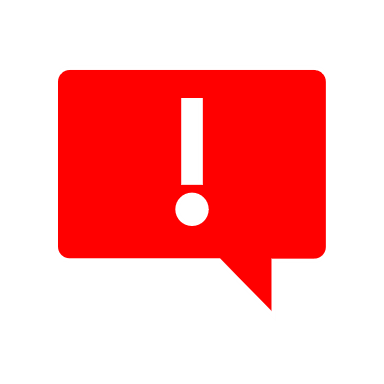 Cloud Computing Resources (cont.)
The NSF Budget should not include any such costs for accessing public cloud computing resources via CloudBank.org. The total cost of the project, including this cloud computing resource request from CloudBank.org, may not exceed the budget limit described in this solicitation.

For example, consider a proposal submitted to the Elements class, which has a total proposal budget limit of $600,000. If a PI wishes to request $20,000 in cloud computing resources through CloudBank, then his/her proposal should request, as part of the proposal budget, no more than $580,000. The remaining $20,000 for cloud computing resources should be specified in the Supplementary Document. If a proposal is a collaborative project with two PIs from two different organizations, then each PI may request cloud computing resources separately through independent Supplementary Documents as long as the total budget (on the budget pages plus in the Supplementary Documents) does not exceed $600,000.
23
For more information, please visit: https://www.cloudbank.org/faq
[Speaker Notes: The NSF Budget should not include any such costs for accessing public cloud computing resources via CloudBank.org. The total cost of the project, including this cloud computing resource request from CloudBank.org, may not exceed the budget limit described in this solicitation.

For example, consider a proposal submitted to the Elements class, which has a total proposal budget limit of $600,000. If a PI wishes to request $20,000 in cloud computing resources through CloudBank, then his/her proposal should request, as part of the proposal budget, no more than $580,000. The remaining $20,000 for cloud computing resources should be specified in the Supplementary Document. If a proposal is a collaborative project with two PIs from two different organizations, then each PI may request cloud computing resources separately through independent Supplementary Documents as long as the total budget (on the budget pages plus in the Supplementary Documents) does not exceed $600,000.

The proposers may visit https://www.cloudbank.org/faq for more information on the available Cloud resources which can be allocated through this program.]
NSF-funded Advanced CI Ecosystem
Learn how to access resources at access-ci.org
Leadership-class
Capacity Systems
Innovative Prototypes/Testbeds
Cloud resources
Distributed Services
NSF Review Criteria
Reviewers and review panel will address:

 Intellectual Merit, 
 Broader Impacts, and 

 CSSI Specific Review Criteria

in their reviews, panel discussions, and panel summaries
Standard NSF Review Criteria
CSSI-Specific Review Criteria
25
[Speaker Notes: As for all proposals received by NSF, CSSI reviewers and panelists will be asked to consider the intellectual merit and broader impact for each proposal for their reviews, panel discussions, and panel summaries.  In addition to these standard criteria, CSSI reviewers and panelists will also be asked to consider additional review criteria that are unique to the CSSI program.  More on this in a few moments.]
CSSI Specific Review Criteria
26
[Speaker Notes: In addition to the standard NSF review criteria, the proposals will be evaluated on CSSI-specific review criteria, In an effort to assist the both the proposers and the reviewers these eight criteria were grouped in three themes, namely,

Project Motivation and Impact
Cyberinfrastructure Plans
Measurable Outcomes

These three themes and the eight criteria must be explicitly discussed in the proposal and will be evaluated as part of the review process.

The project must be Science-driven, promoting science excellence, enabling fundamentally new scientific advances; and benefiting science and engineering communities beyond the participating communities.
The project must be  Innovative, emphasizing unique NSF contributions; building the capability, capacity, and cohesiveness of a national CI ecosystem; and considers both the human and technical aspects of the CI.
The project must be Collaborative, fostering partnerships and community development; actively engages CI experts, specialists and scientists working in concert with domain scientists who are users of CI.
The project must be Leveraged, building on existing, recognized capabilities.
The project must be Strategic, with management plans and metrics that encourage measurement of progress and sharing of results.
The project must be Sustained, providing benefits beyond the participants and the lifetime of the award, and resulting in widely accessible long-term community cyberinfrastructure.]
Schedule
Upcoming Deadline for NSF 22-632
December 16, 2022

Schedule:
CSSI Review Panel Survey Out		December 1, 2022
Proposals Due:  				December 16, 2022
Review:					Early 2023
Announcement of Awards:  		Spring/Summer 2023
27
[Speaker Notes: All proposals to this solicitation have the same deadline  - December 16, 2022.

We expect the review process to take place in early 2023 and anticipate making announcements of awards in Spring 2023.]
Thank you!
Questions?During Webinar: Via Zoom Q&AAfter Webinar: CSSIQueries@nsf.gov
Reminder: All CSSI proposals are due: December 16, 2022
For more information: https://www.nsf.gov/pubs/2022/nsf22632/nsf22632.htm
28
[Speaker Notes: As a reminder, we invite your questions via the Q&A feature in zoom. Once this webinar completes you can continue sending questions by email to CSSIQueries@nsf.gov.]
Frequently Asked Questions (1)
Q: If I am the PI, co-PI or Senior Personnel on a proposal to CSSI (NSF 22-632):
Can I be the PI on any other proposal to CSSI				NO
Can I be a co-PI on any other proposal to CSSI				NO
Can I be Senior Personnel on any other proposal to CSSI	NO

An individual may participate as PI, co-PI, or other Senior Personnel on at most one proposal across the Elements, Framework Implementations, and Transition to Sustainability class of awards for this solicitation.

In the event that any individual exceeds this limit, any proposal submitted to this solicitation with this individual listed as PI, co-PI, or Senior Personnel after the first proposal is received at NSF will be returned without review.
29
[Speaker Notes: A key question concerns the limits on the number of proposals an individual may participate in under this solicitation (NSF 21-617).
An individual may participate as PI, co-PI, or other Senior Personnel on at most one proposal across the Elements, Framework Implementations, and Transition to Sustainability classes for this solicitation. Thus, if an individual participates on an Elements proposal, he or she may not participate on a Framework Implementations or Transition to Sustainability proposal, and vice versa. 
Note that any individual whose biographical sketch is provided as part of the proposal will be considered as Senior Personnel in the proposed activity, with or without financial support from the project.
In the event that any individual exceeds this limit, any proposal submitted to this solicitation with this individual listed as PI, co-PI, or Senior Personnel after the first proposal is received at NSF will be returned without review. 
No exceptions will be made.]
Frequently Asked Questions (2)
Q: What types of organizations are allowed to submit proposals?

Universities and Colleges - Universities and two- and four-year colleges (including community colleges) accredited in, and having a campus located in, the US acting on behalf of their faculty members. Such organizations also are referred to as academic institutions. 
Non-profit, non-academic organizations: Independent museums, observatories, research labs, professional societies and similar organizations in the U.S. associated with educational or research activities. 
NSF-sponsored federally funded research and development centers (FFRDCs), provided that they are not including costs for which federal funds have already been awarded or are expected to be awarded. 

Q: How can other organizations (e.g., industry, international partners) participate?

Organizations eligible to serve as subawardees are all organizations eligible under the guidelines of the NSF Proposal & Award Policies & Procedures Guide (PAPPG).
30
[Speaker Notes: OAC recognizes that software and data infrastructure constitute fundamental infrastructure that cross-cuts academic, government, civic, and commercial organizations. The program encourages proposals to explore novel partnerships beyond academe wherever beneficial and permissible within the guidelines of the NSF Proposal & Award Policies & Procedures Guide (PAPPG).

What types of organizations organizations are allowed to submit proposals?
Universities and Colleges - Universities and two- and four-year colleges (including community colleges) accredited in, and having a campus located in, the US acting on behalf of their faculty members. Such organizations also are referred to as academic institutions. 
Non-profit, non-academic organizations: Independent museums, observatories, research labs, professional societies and similar organizations in the U.S. associated with educational or research activities. 
NSF-sponsored federally funded research and development centers (FFRDCs), provided that they are not including costs for which federal funds have already been awarded or are expected to be awarded. 

The next question on

How can other organizations participate?
Organizations eligible to serve as subawardees are all organizations eligible under the guidelines of the NSF Proposal & Award Policies & Procedures Guide (PAPPG).]
Frequently Asked Questions (3)
Q: How can a proposal integrate industry collaboration into the project?   

Industry participants may be included as a subaward within the proposal.  
Industry investigators may serve as co-PIs or senior personnel on a proposal.  (See PAPPG, Part I, E.3).  
Industry participants may be (unfunded) collaborators.
Industry participation should be integrated through the management plan. 

Q: Can a foreign organization submit a proposal?

NSF rarely provides support to foreign organizations. NSF will consider proposals for cooperative projects involving US and foreign organizations, provided support is requested only for the US portion of the collaborative effort.
31
[Speaker Notes: Here are a couple more questions about collaborations.

How can a proposal integrate industry collaboration into the project?   

Industry participants may be included as a subaward within the proposal.  
Industry investigators may serve as co-PIs or senior personnel on a proposal.  (See PAPPG, Part I, E.3).  
Industry participants may be (unfunded) collaborators.
Industry participation should be integrated through the management plan. 

The next question is:

Can a foreign organization submit a proposal?

NSF rarely provides support to foreign organizations. NSF will consider proposals for cooperative projects involving US and foreign organizations, provided support is requested only for the US portion of the collaborative effort.]
Frequently Asked Questions (4)
Q: We are asked for several additional documents: Two of them are “Project Personnel and Partner Institutions”, and “Collaborators and Other Affiliations”.  How are these documents different, and why does NSF need both of these documents?
   
In the “Project Personnel and Partner Institutions” you must provide information for all personnel and organizations involved in the proposed project. The list must include all PIs, co-PIs, Senior Personnel, paid/unpaid Consultants or Collaborators, Subawardees, Postdocs, project-level advisory committee members, and writers of letters of support. The listing is collected by the project lead and entered as a Supplementary Document, which is then automatically included with all proposals in a project.  NSF staff and the reviewers use this information in the merit review process to manage conflicts of interest.

For the “Collaborators and Other Affiliations” a completed spreadsheet is entered for each PI, co-PI, or senior personnel  within each proposal and, as Single Copy Documents, are available only to NSF staff. Proposers should follow the guidance specified in Chapter II.C.1.e of the NSF PAPPG
32
[Speaker Notes: The next questions is on the difference between the “Project Personnel and Partner Institutions”, and “Collaborators and Other Affiliations” documents. 

In the “Project Personnel and Partner Institutions” you must provide information for all personnel and organizations involved in the proposed project. The list must include all PIs, co-PIs, Senior Personnel, paid/unpaid Consultants or Collaborators, Subawardees, Postdocs, project-level advisory committee members, and writers of letters of support. The listing is collected by the project lead and entered as a Supplementary Document, which is then automatically included with all proposals in a project.  NSF staff and the reviewers use this information in the merit review process to manage conflicts of interest.

For the “Collaborators and Other Affiliations” a completed spreadsheet is entered for each PI, co-PI, or senior personnel  within each proposal and, as Single Copy Documents, are available only to NSF staff. Proposers should follow the guidance specified in Chapter II.C.1.e of the NSF PAPPG]
Frequently Asked Questions (5)
Q: The program solicitation lists “Deliverables” and “Milestones" in section V. A. under both the 15-page Project Description and under the supplementary document labeled “Delivery Mechanism and Community Usage Metrics”. How do we address this?

The Project description should explicitly address “Deliverables” and “Metrics”

In addition, the "Delivery Mechanism and Community Usage Metrics” supplemental document is required. 

The two components need not be the same but are required. You can choose to address them with different amount of detail in each of those documents (with a duplication being one option).
33
[Speaker Notes: The program solicitation lists “Deliverables” and “Milestones" in section V. A. under both the 15-page Project Description and under the supplementary document labeled “Delivery Mechanism and Community Usage Metrics”. How do we address this?

The Project description should explicitly address “Deliverables” and “Metrics”

In addition the "Delivery Mechanism and Community Usage Metrics” supplemental document is required. 

The two components need not be the same but are required. You can choose to address them with different amount of detail in each of those documents (with a duplication being one option).]
Frequently Asked Questions (6)
Q: How does the CSSI program differ from programs such as Computational and Data-Enabled Science and Engineering (CDS&E), OAC Core, and Pathways to enable Open-Source Ecosystem (POSE) research programs?

CDS&E and OAC core research programs emphasize research in, rather than the development of, cyberinfrastructure.  
POSE supports the intentional transition of open-source products into open-source ecosystems (management, admin, legal/governance, onboarding, user discovery, test/eval, security/privacy)
CSSI focuses upon development of sustainable data and software CI that support research.
The transition to sustainability track focuses on executing a well-defined sustainability plan for existing CI
34
[Speaker Notes: The next question addresses the differences between this and other solicitations.

How does the CSSI program differ from Computational and Data-Enabled Science and Engineering (CDS&E) and OAC core research programs?
CDS&E and OAC core research programs emphasize research in, rather than the development of, cyberinfrastructure systems.  
CSSI focuses upon development of data and software systems that support research.]
OAC Software and Data Infrastructure programs
Thank you!
Questions?During Webinar: Via Zoom Q&AAfter Webinar: CSSIQueries@nsf.gov
Reminder: All CSSI proposals are due: December 16, 2022
For more information: https://www.nsf.gov/pubs/2022/nsf22632/nsf22632.htm
36
[Speaker Notes: As a reminder, we invite your questions via the Q&A feature in zoom. Once this webinar completes you can continue sending questions by email to CSSIQueries@nsf.gov.]